MAiD MD-SUMC
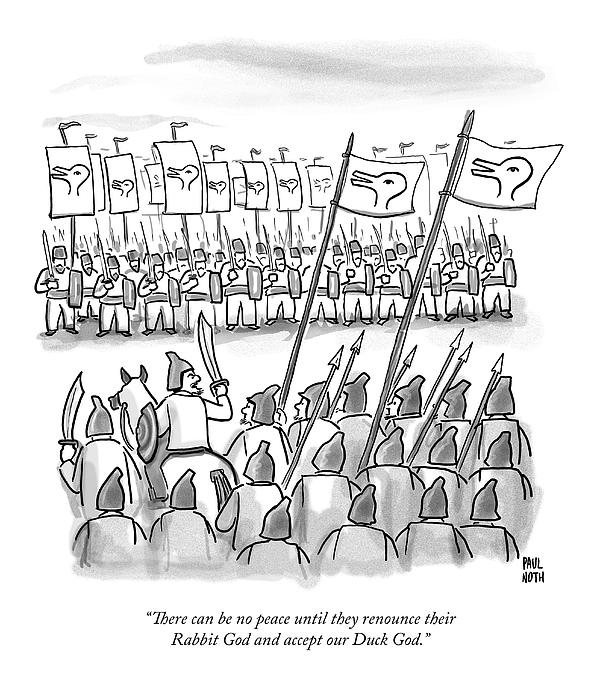 Madeline Li MD PhD
Psychiatrist, Princess Margaret Cancer Centre
AGHPS 13th Leadership Summit
October 27, 2023
DISCLOSURES
Former Head, University Health Network MAiD Program
Expert Witness, Lamb v Attorney General litigation
Former Chair, Capacity and Vulnerability Working Group, Canadian MAiD Curriculum Development Project (CMCDP)
Scientific Lead, CMCDP
The opinions expressed in this presentation are mine. They do not represent the opinions of any of the organizations with which I’m affiliated; and, I think that’s a damn shame!
[Speaker Notes: I have tons of personal conflicts about MAID. I would not say I am neutral on the topic of MAiD MD-SUMC, but my intent today is….I’m not going to detail or debate the controversy…and here’s why]
(6.6%)
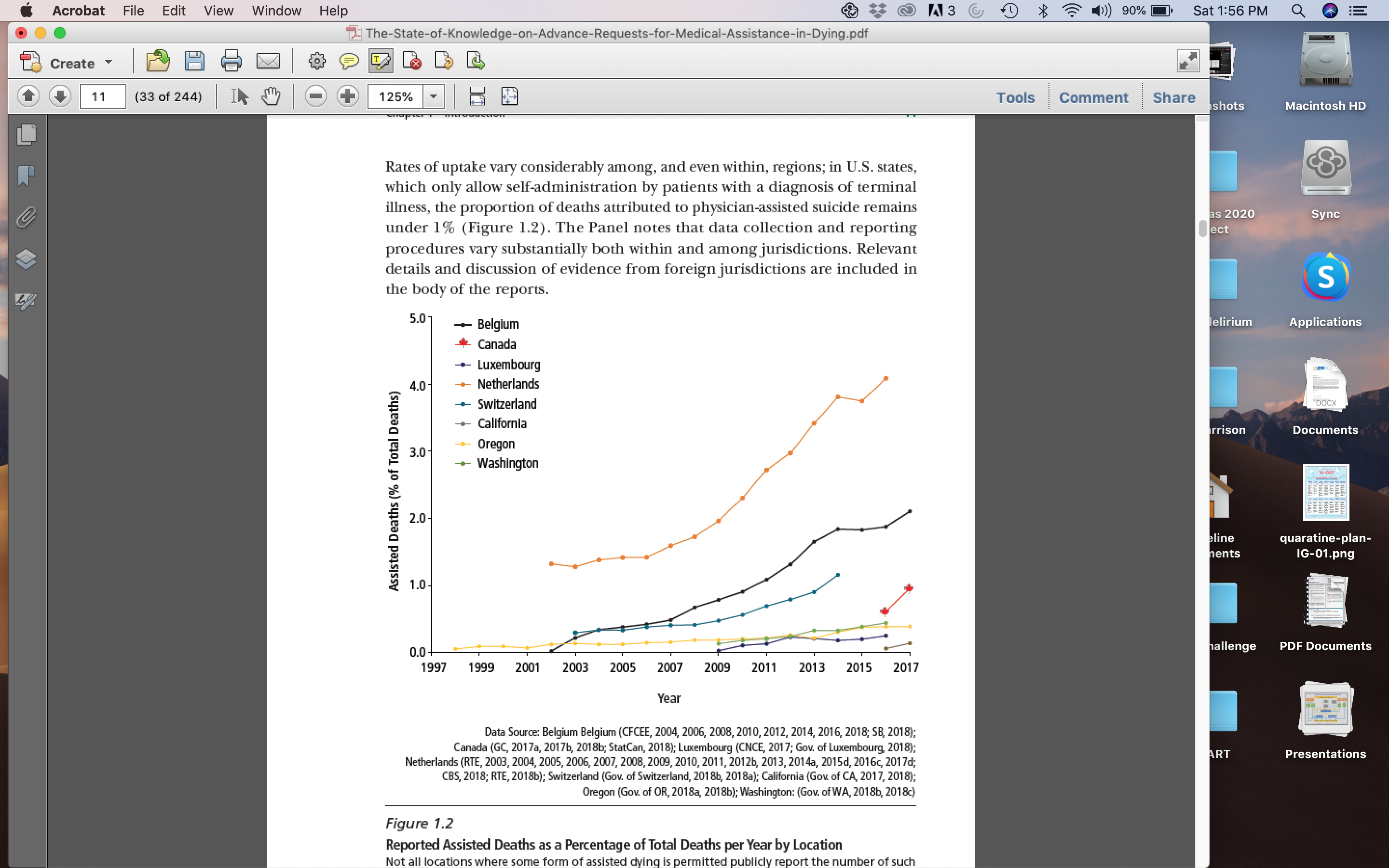 Global Rates of Assisted Dying
(5.5%)
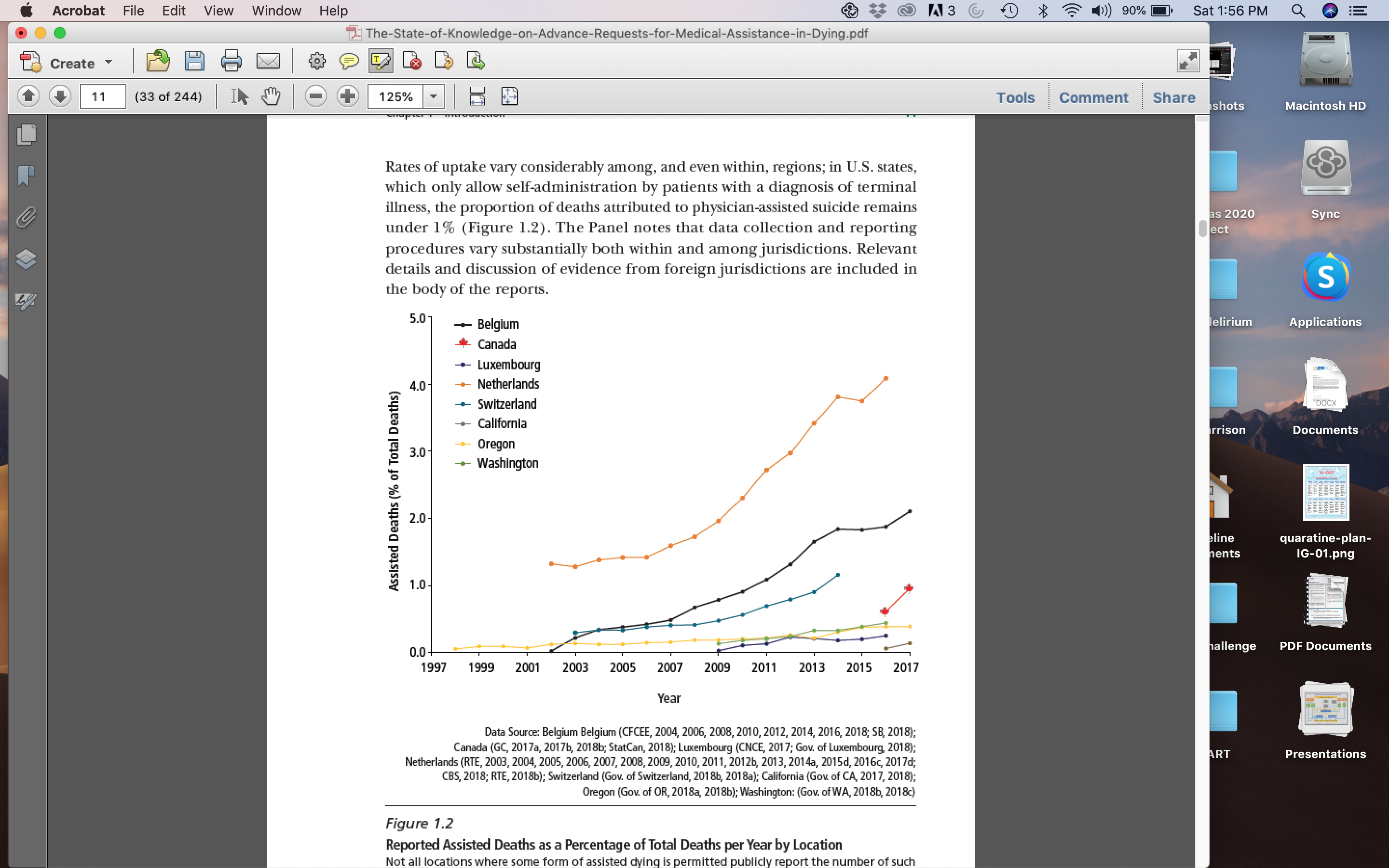 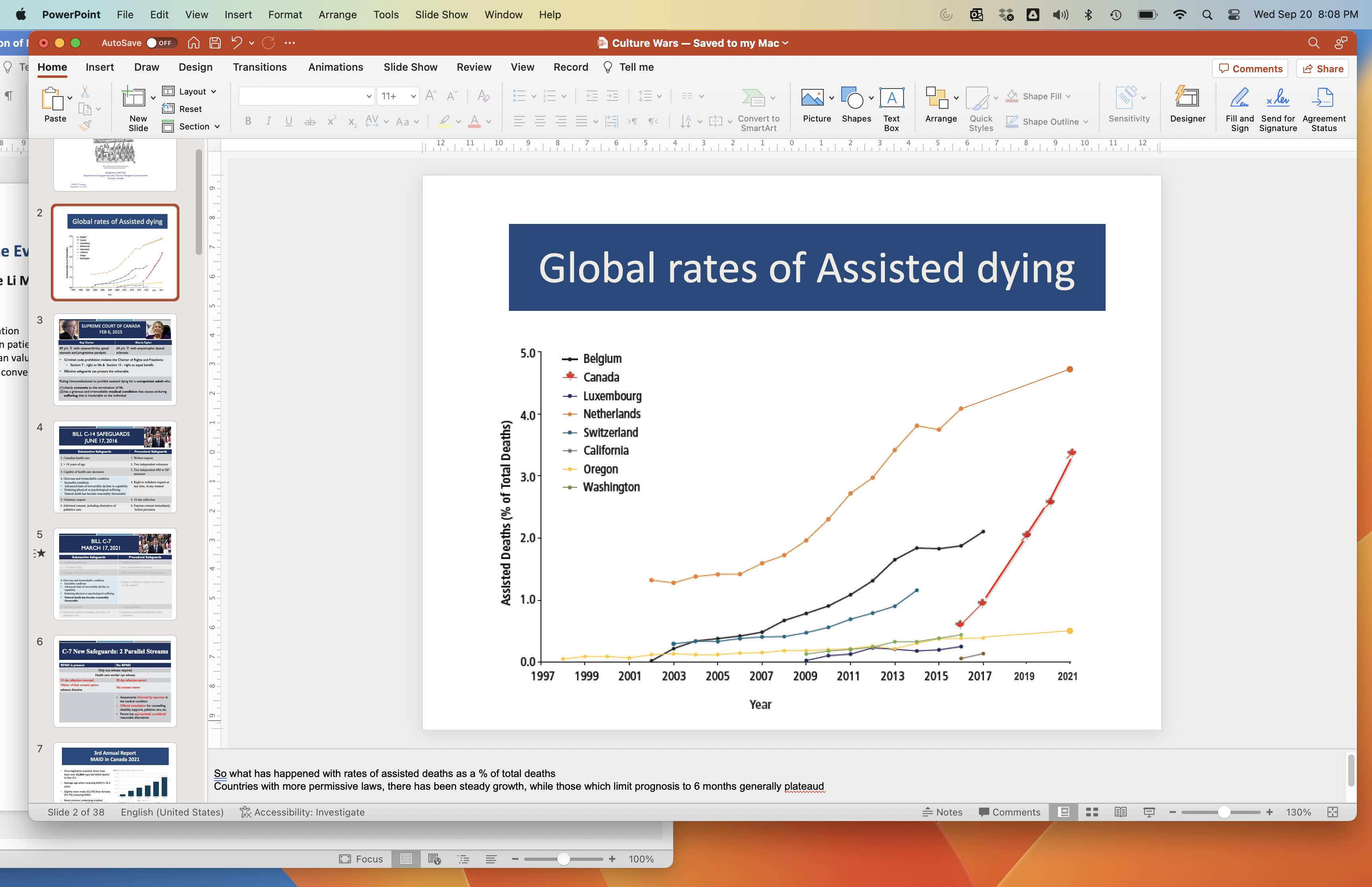 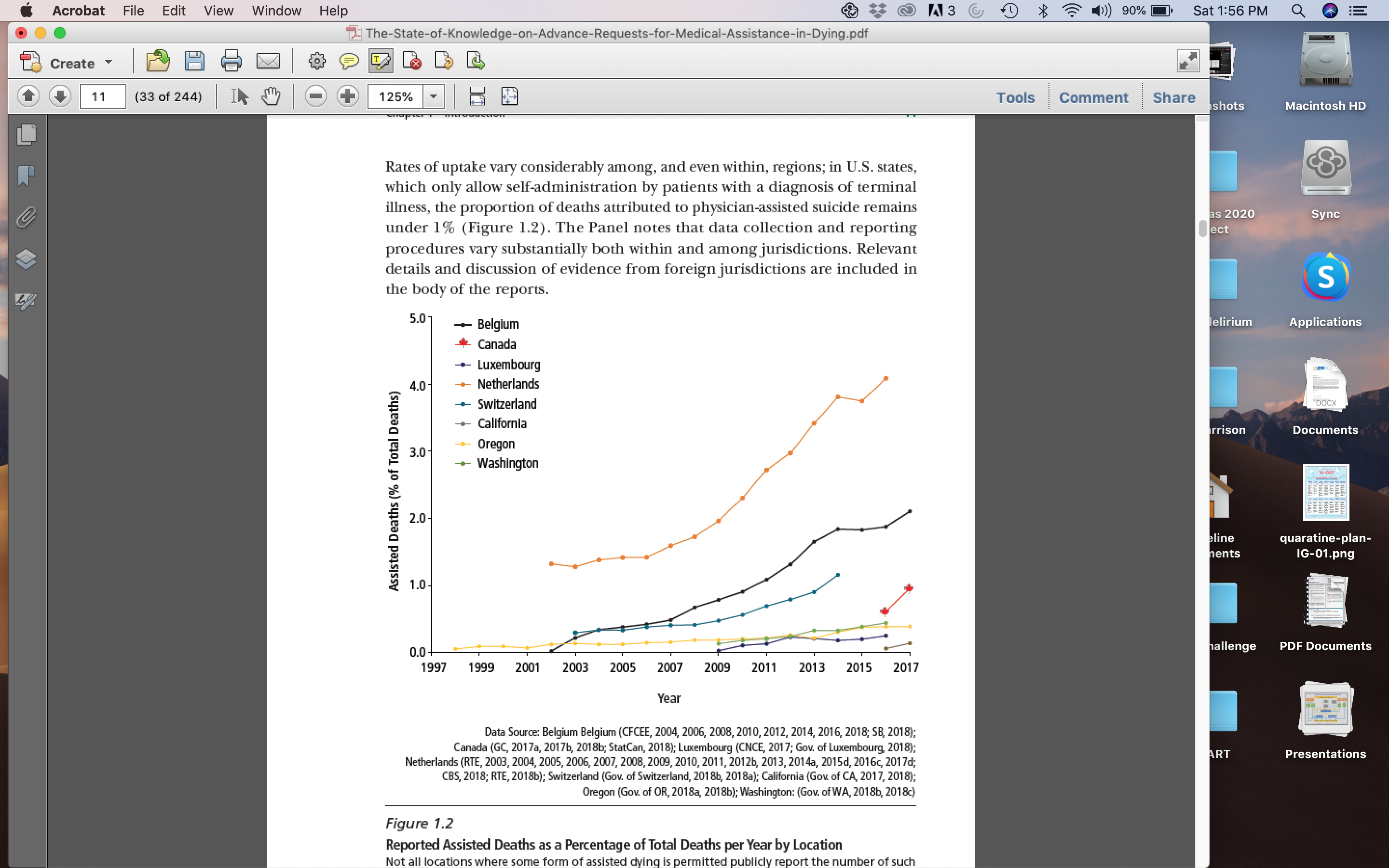 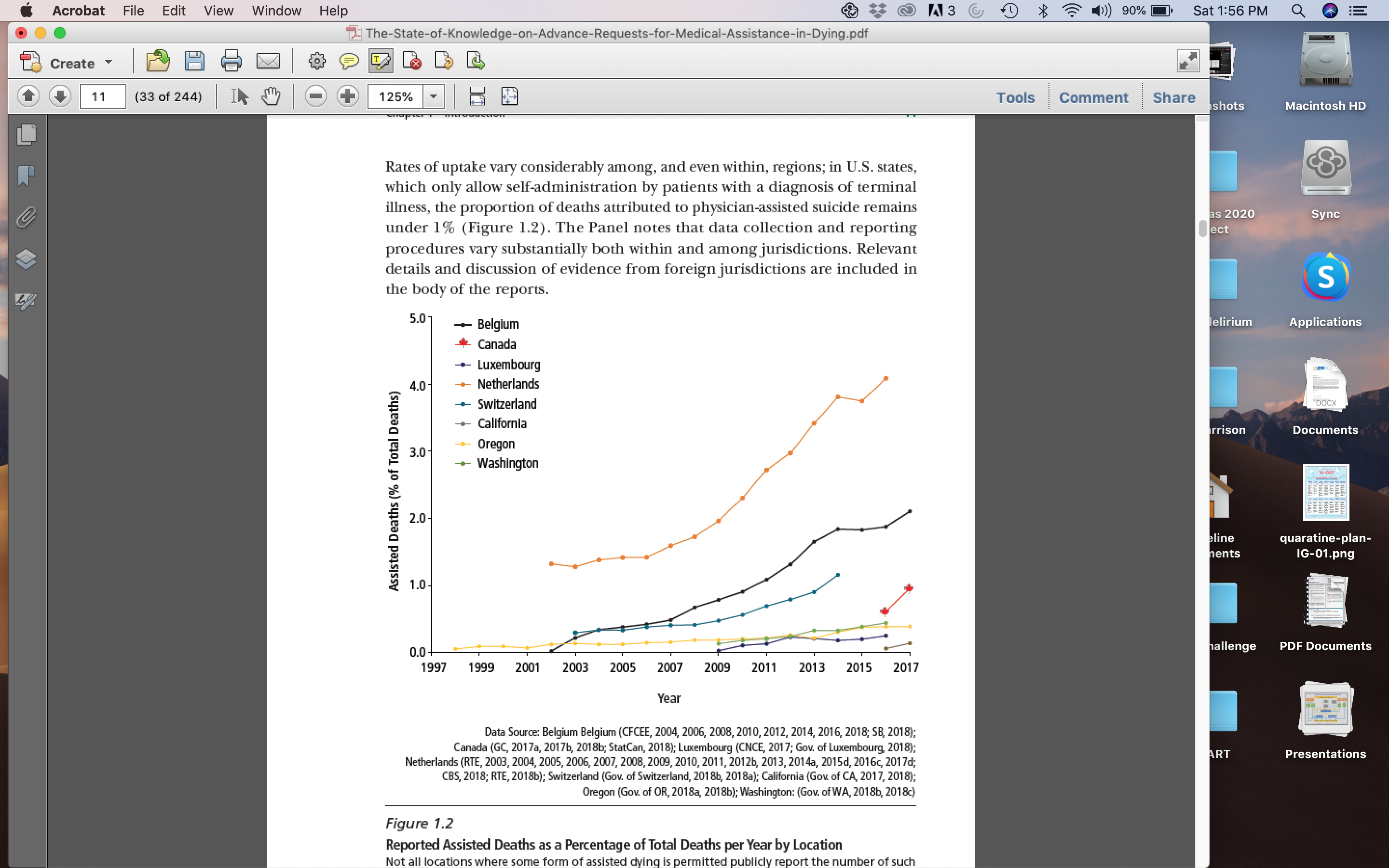 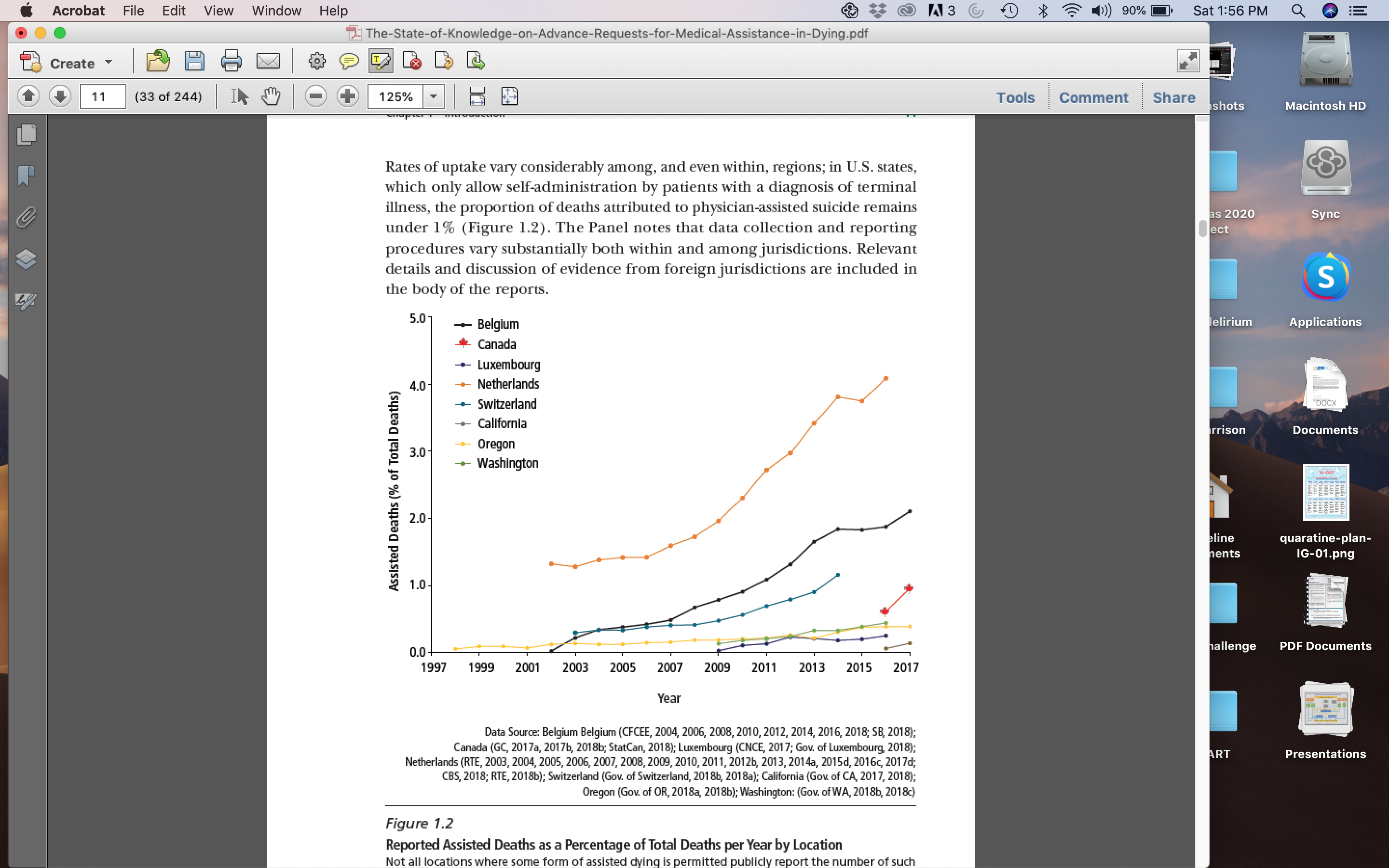 2022
Vancouver
 Island
Quebec
4th Annual Report on MAiD in Canada
13, 241 MAiD deaths in 2022; 31.2% increase; 1 in 25 deaths
[Speaker Notes: So what has happened with rates of assisted deaths as a % of total deaths
Countries with more permissive laws, there has been steady growth, while those which limit prognosis to 6 months generally plateaud

In 2021, 3.3%, in some parts of Canada (Quebec 5.1%), already exceeds the Netherlands (4.8%), but we’ll see as Netherlands permits for children and now any age]
MAiD ELIGIBILITY
MAiD for Mental Disorders – March 2024
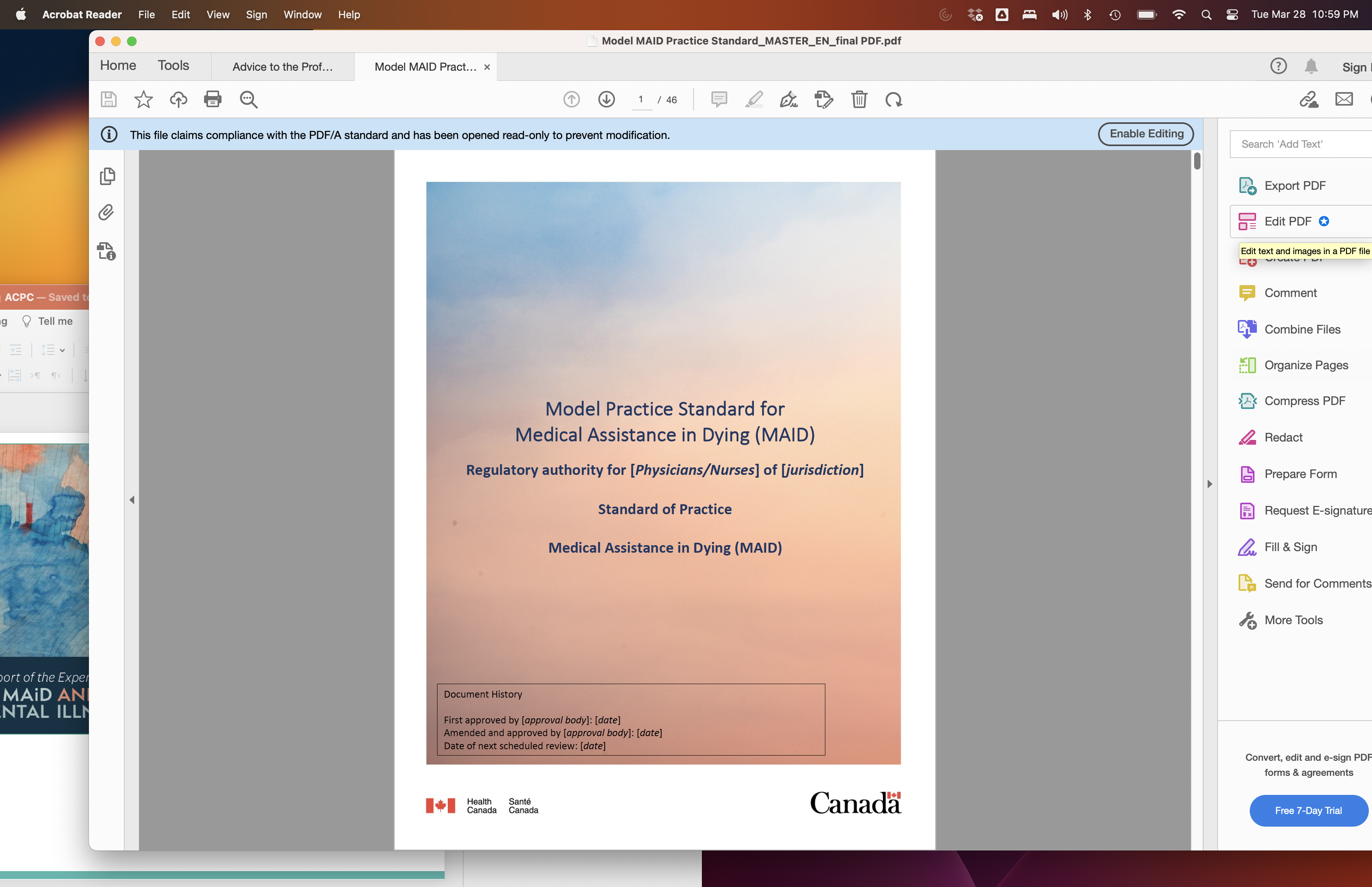 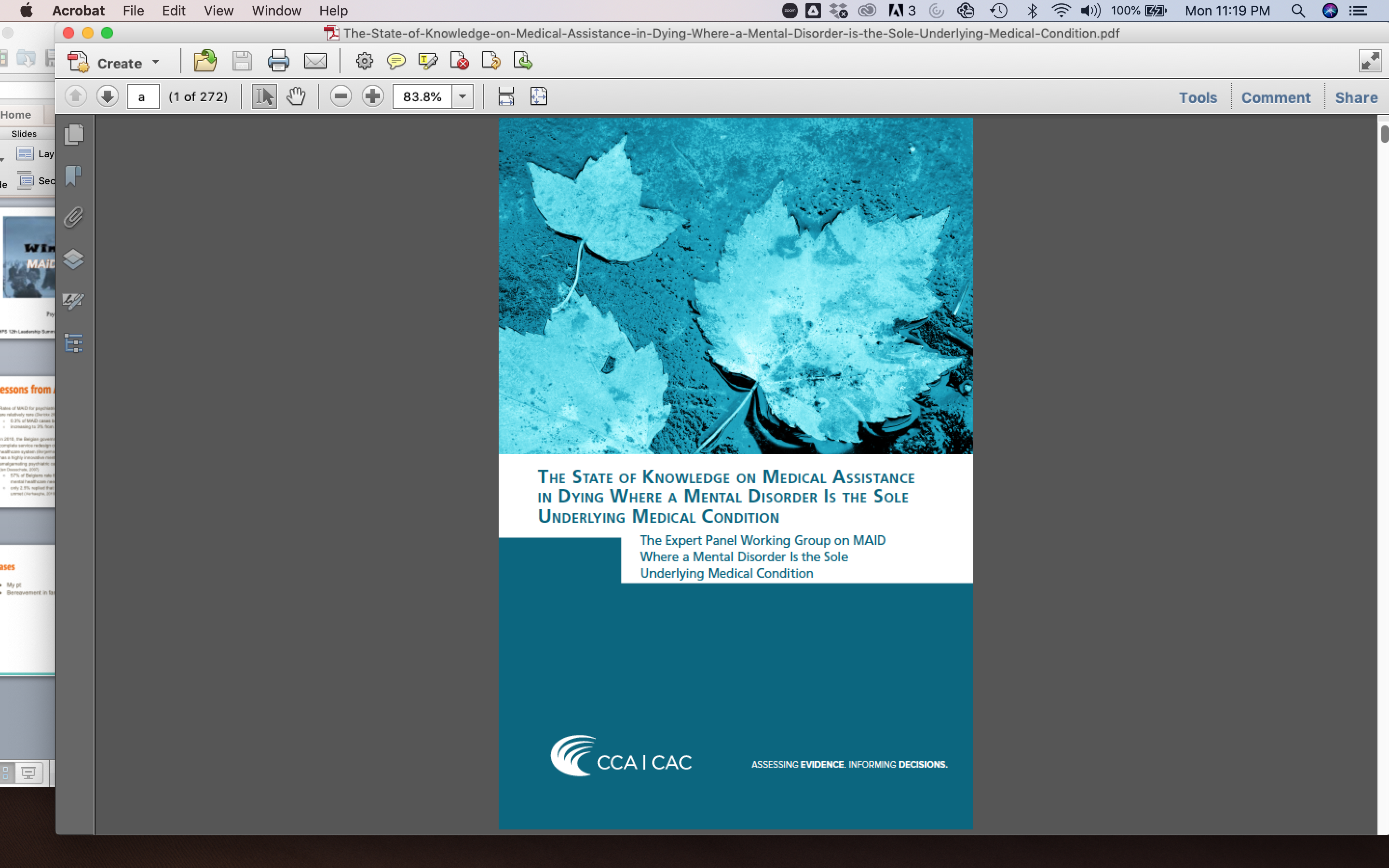 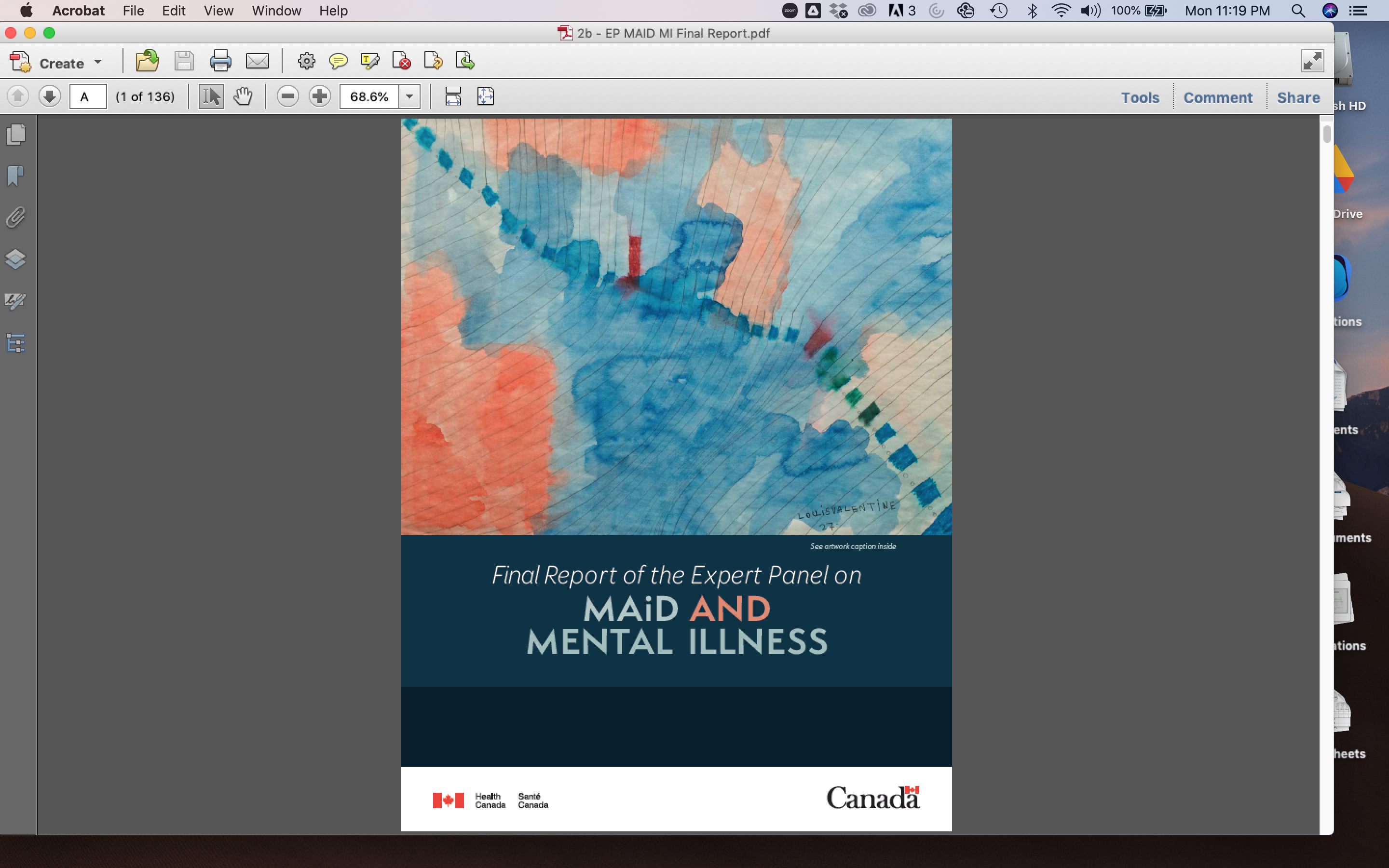 “existing MAiD eligibility criteria and safeguards...can provide an adequate structure….”

”The requester and assessors must come to a shared understanding….”
“standards are not guidelines…” “should not be viewed as policy….”
“are not authoritative or binding…”
“The Working Group disagrees….”
[Speaker Notes: 2018 Council of Canadian Academies to do an evidence based review
2022 – Expert panel – come up with Practice Standards
On Monday of this week]
Autonomy-Based Legislation
Model Practice Standard - “no reasonable interventions as determined by the clinician and person together exploring the recognized, available, and potentially effective treatments in light of the person’s overall state of health, beliefs, values, and goals of care”
no legal requirement to have tried or accept
Model Practice Standard – “cannot establish irremediability in the absence of any attempts at treatment”
Model Practice Standard – structural vulnerabilities are societal, cannot be undone by a single practitioner, do not render an individual ineligible
lack of clarity on suffering indirectly related to the condition or decline
Model Practice Standard – exercising capacity, not impulsive, awareness of impact of a mental disorder 
reasonable wait times determined together in light of patient’s overall state of health, beliefs, values, and goals of care
[Speaker Notes: No legal requirement to try any – clearest of why legal eligibility is a minimum necessary condition for MAiD, but alone is insufficient
Clinical judgment is required over and above the law]
Autonomy-Based Practice Standards
If a practitioner has determined that MAID is consistent with a patient’s values and goals of care and has good reason to believe that the person might be eligible to receive MAID, the practitioner must inform the patient about MAID. 
If a practitioner is not willing to initiate a discussion about MAID, they must provide an effective referral or transfer care to another practitioner who is willing to initiate the discussion.
Includes external coercion by others and internalized coercion from past abuse
External coercion by structural vulnerabilities not addressed
Practitioners must complete an effective referral or transfer of care for any person seeking to make a request, requesting, or eligible to receive MAID
Not specified, but suggests the same regardless of whether you believe patient is ineligible or MAiD is “not indicated”
No need to resolve the debate over whether a request for MAiD is a form of suicidal ideation
Evaluated as you would patients with psychiatric co-morbidity who refuse/discontinue life-maintaining treatment
[Speaker Notes: Don’t raise it if you think it doesn’t align with patient’s values
Ed Fast’s bill to stop MD SUMC did not pass this week
Last time we talked about the concept of psychiatric futility – practice standards leave a lot to clinical judgment of individual practitioners because there is no definition of psychiatric futility]
On the non-definition of psychiatric futility
I may not be able to define pornography 
but
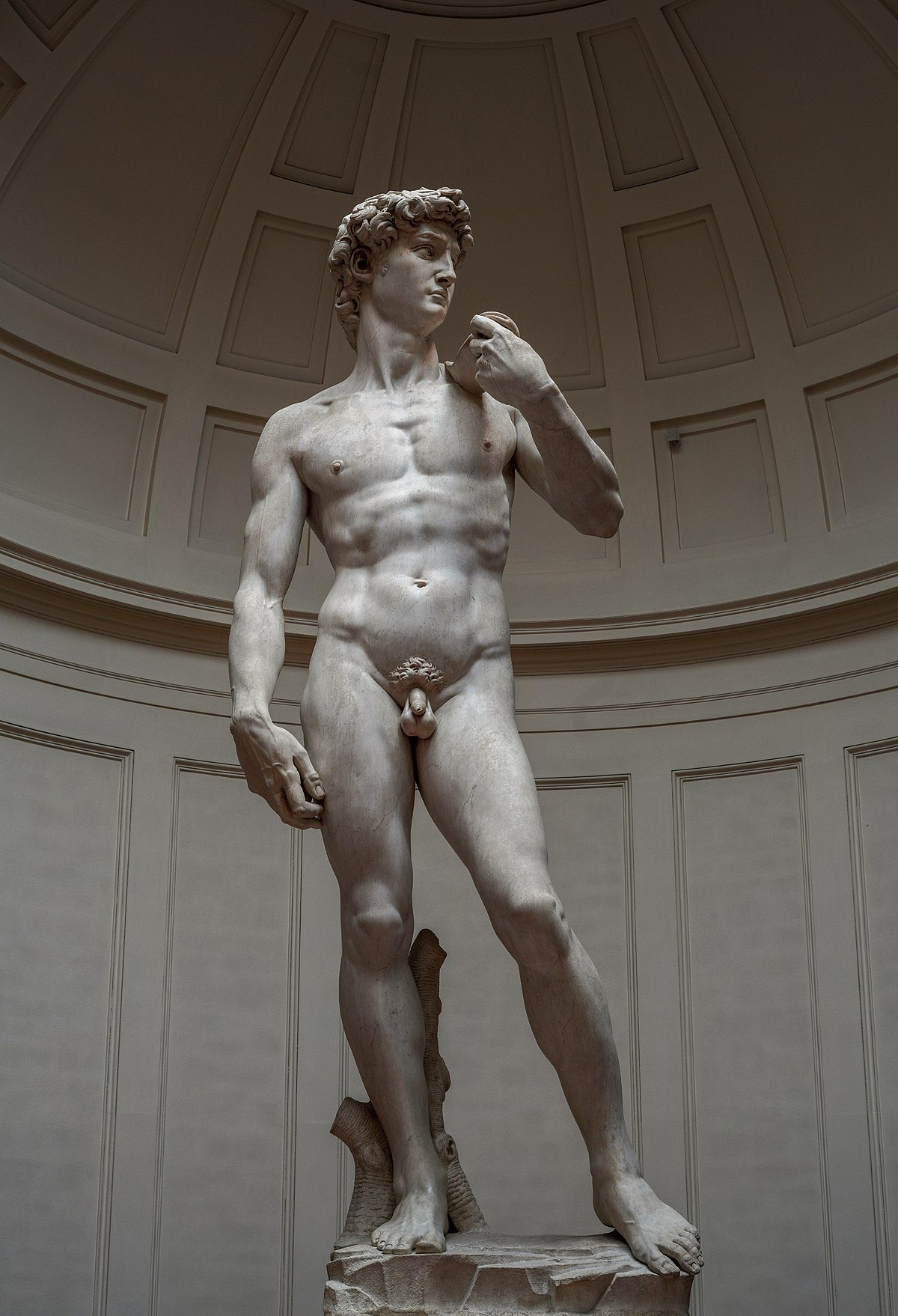 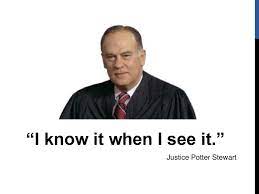 [Speaker Notes: Of course depends on whether you’re the principal or sitting on the board for a 6th grade art class in Florida
Speaks to the variability that will exist in practice with the existing laws
Doesn’t matter because in the current law, you can refuse treatment]
A MAiD request should open a Conversation not a Conduit
No explicit role in the law for clinician judgment to protect vulnerable persons ”from being induced, in moments of weakness, to end their lives”

desire to die statements are first an opportunity for discussion about symptoms and goals of care

clinicians should be trained to have a therapeutic conversation with patients to help them understand their own request for MAiD so that they can make the best decisions for themselves
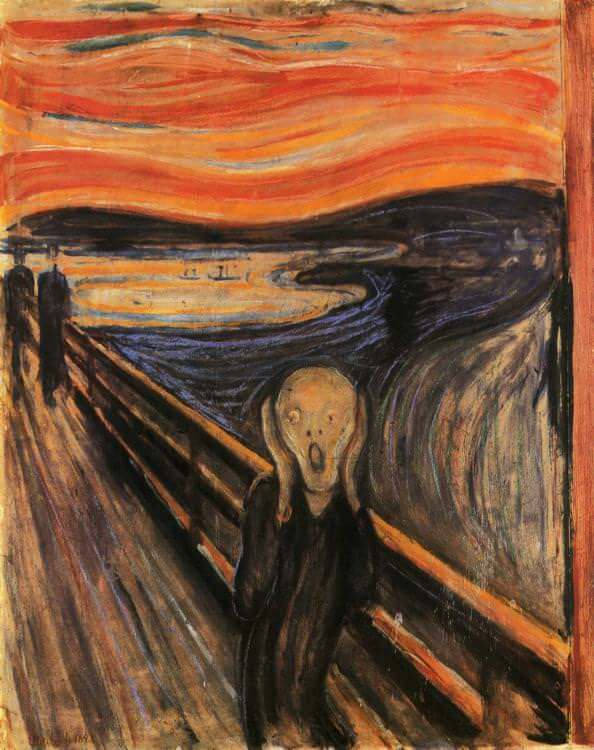 [Speaker Notes: Not take the reasons a patient says they want MAID at face value. Required to ask why they want MAID, not required to have a therapeutic conversation
I try to talk patients out of having MAID, if they still want it, then I give it to them]
Canadian MAiD Curriculum
First nationally accredited bilingual MAiD training in Canada
27 RCPSC self-assessment hours
Online and in-person formats
Free until March 2026
7 Topics with embedded Reflection and Resilience

Foundations
Clinical Conversations
MAiD Assessment
Assessing Capacity and Vulnerability
Providing MAiD
Navigating Complex Cases
MAiD & Mental Disorders
https://camapcanada.ca/curriculum/